муниципальное  бюджетное дошкольное образовательное учреждение детский сад общеразвивающего вида №26 «Ягодка» пгт.Ярославский  Хорольского муниципального окркгу Приморского края
Проект
 «Нестандартное оборудование,    как средство повышения     интереса детей к           двигательной активности».

                                                             Выполнила:  Архипчук И.А.
2020 г.
Цель проекта:
Стимулирование и совершенствование развития двигательных способностей и физических качеств у детей посредством использования нестандартного 
    оборудования.
Тип проекта: 

Долгосрочный.
Задачи:
Оздоровительные: охранять жизнь и укреплять здоровье детей, содействовать правильному физическому и психическому развитию детского организма, повышать умственную и физическую работоспособность, совершенствовать функции организма, повышать его защитные свойства и устойчивость к заболеваниям по средствам движения, дыхательной гимнастики, массажа, закаливания; использовать нестандартное физкультурное оборудование.
Воспитательные: воспитать положительные черты характера (смелость, решительность, настойчивость), нравственные качества (доброжелательность, взаимопомощь), волевые качества (сила воли, умение побеждать и проигрывать), формирование привычки к здоровому образу жизни, желания заниматься 
       физическими упражнениями (в том числе не ради достижения успеха как 
       такового, а для собственного здоровья).
Развивающие: развивать движения, формировать 
       двигательные  навыки и физические качества (ловкость, быстрота,
       сила, выносливость), формировать правильную осанку.
Образовательные: обогатить знания детей о своем организме, 
       здоровье, о путях его укрепления, сохранения, ответственного отношения.
Участники проекта
Требования, предъявляемые к нестандартному оборудованию
Нестандартное оборудование должно быть:
безопасным;
максимально эффективным;
удобным к применению;
компактным;
универсальным;
технологичным и простым в изготовлении;
эстетическим.
Этапы работы
Подготовительный
Диагностика физического развития детей.
Анкетирование родителей.
Изучение опыта работы.
Изучение методической литературы.
Подбор необходимого нестандартного 
    оборудования.
Анкетирование родителей
Вывод:
Данные анкеты показывают, что физическое воспитание в семье проводится чаще всего в выходные дни. Двигательная активность ребёнка проявляется стихийно, во время прогулок.
Родители не имеют достаточно времени для занятий физическим развитием детей.
Представление о физическом воспитании дошкольников у 
      родителей формируются чаще всего из личного опыта и 
      средств массовой информации (телевидение, интернет).
Результаты анкеты так же показали, что 
      есть родители, которые подходят серьёзно к 
      физическому воспитанию своего ребёнка. Уделяют 
      достаточно много времени для развития физических 
      качеств.
Этапы работы
Практический
Составление картотеки нестандартное оборудование.
Работа c детьми по освоению нестандартного оборудования.
Проведение родительского собрания.
Проведение обучающих тренингов.
Оформление наглядного материала по теме   тренингов.
Индивидуальные беседы, консультации с педагогами и родителями.
Проведение мастер – класса на педагогическом 
     совете.
Промежуточная диагностика.
Этапы работы
Заключительный
Итоговая диагностика.
Вывод.
Составление и оформление методических рекомендаций по использованию нестандартного оборудования в двигательной активности детей.
« Ветерок в бутылке».Используется для дыхательных упражнений. Развивает органы дыхания.
"Неуловимый колобок".Цель: Закреплять умение проталкивать и ловить мячи.
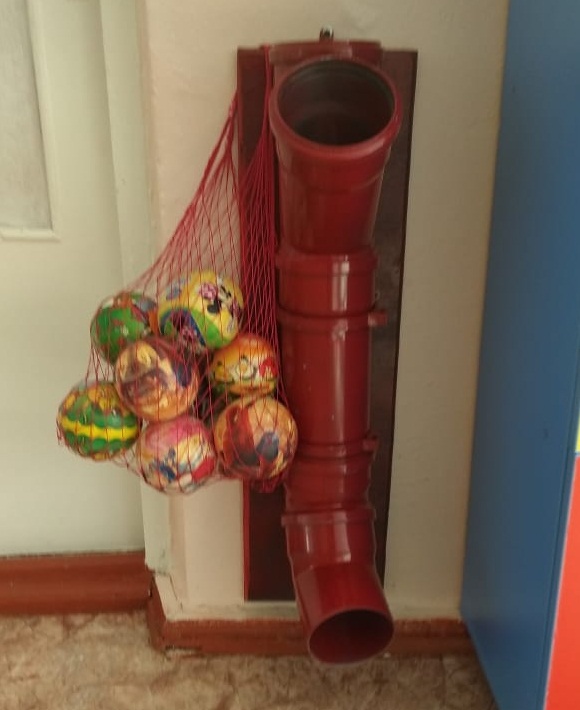 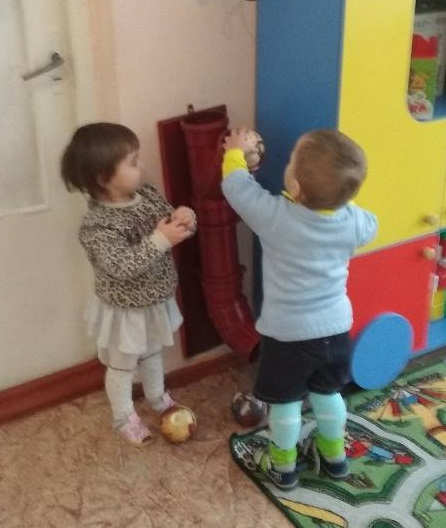 «Черепашка».Позволяет осуществлять профилактику плоскостопия; укреплять иммунитет, развивать внимание, мышление, сообразительность.
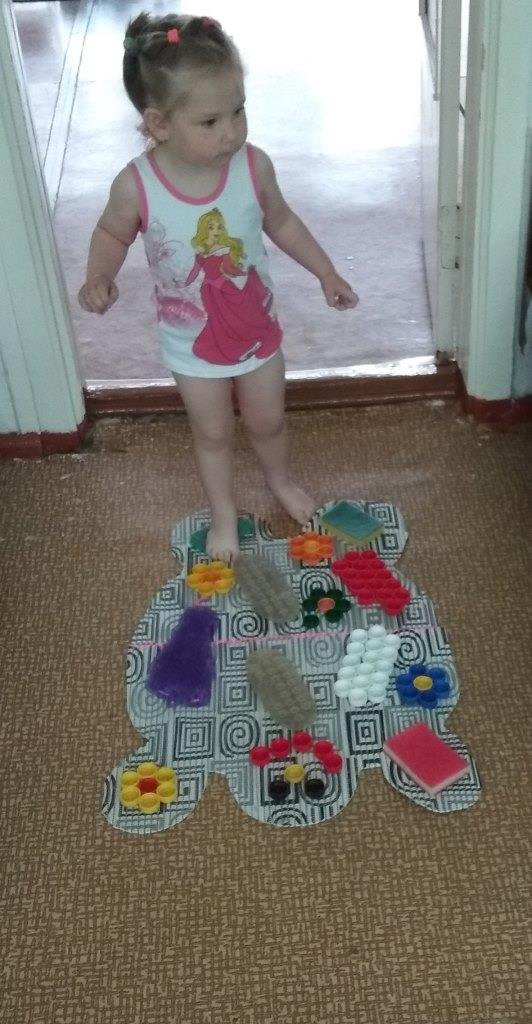 «Весёлый зонтик».Учить детей правильному дыханию.
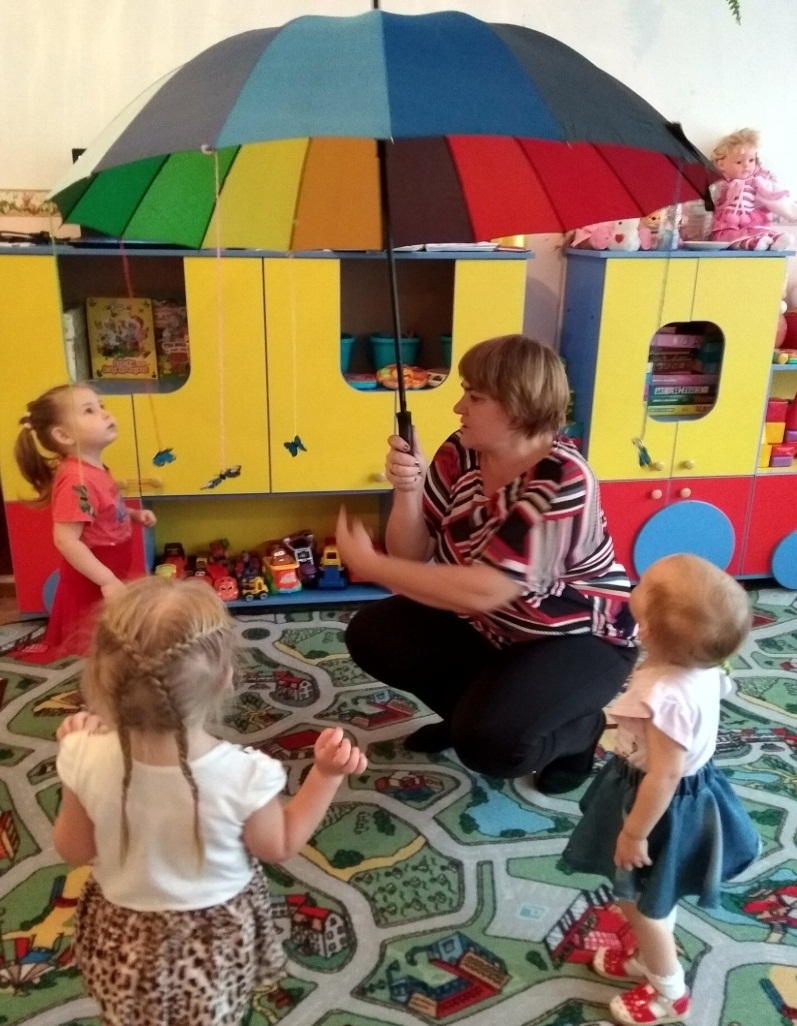 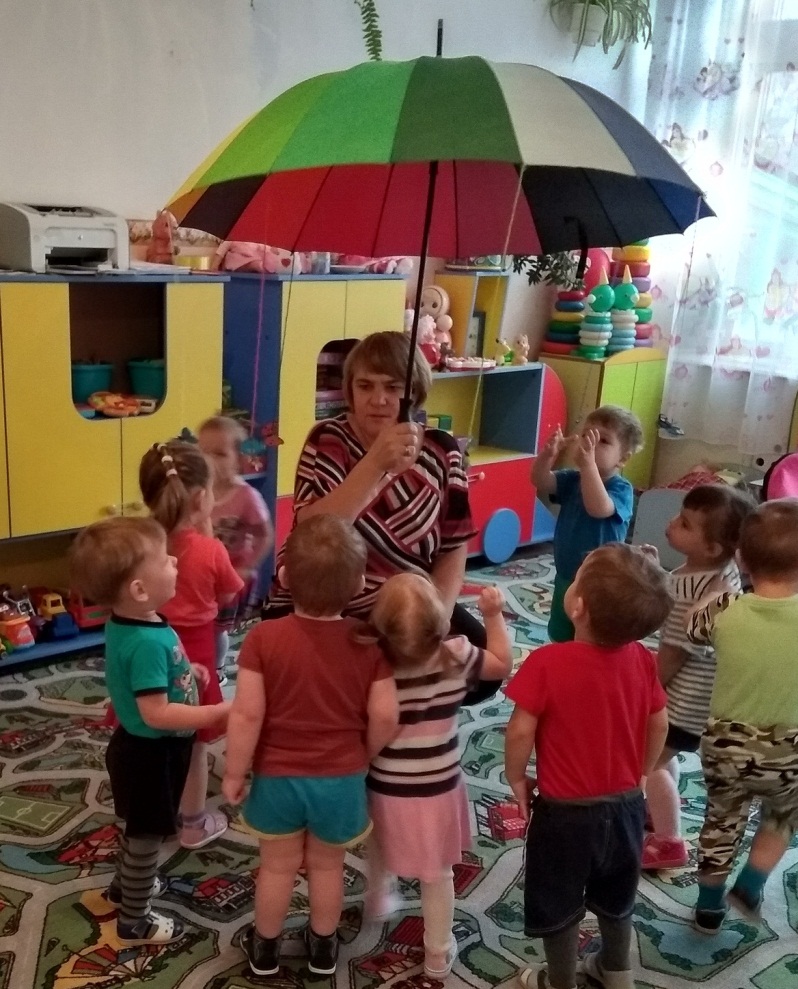 «Забавный крабик».Развитие у детей навыка ползания, тренировка вестибулярного аппарата, укрепление мышц туловища и конечностей. Воспитание правильной осанки, внимания.
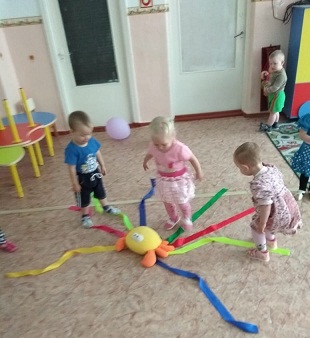 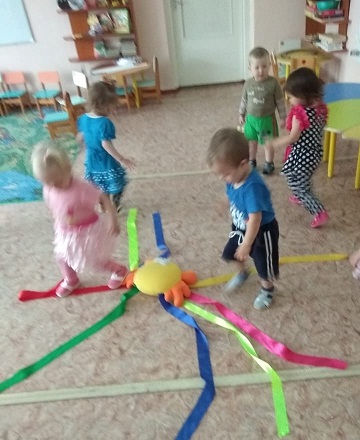 «Эспандер».Используется для развития и укрепления мышц плечевого пояса и силы, можно использовать в комплексах утренней гимнастики, для индивидуальной работы, на занятиях по физической культуры.
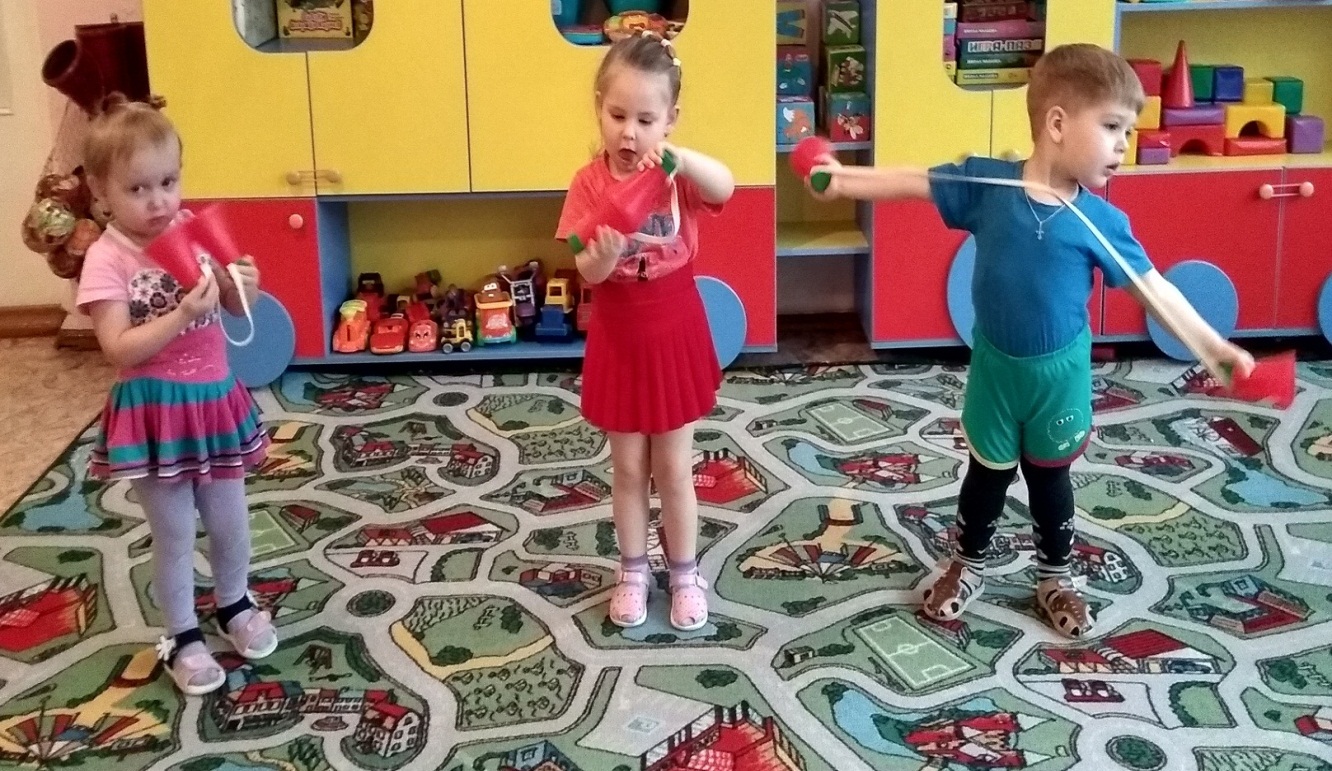 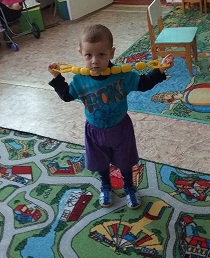 «Кочки и колечки».Закрепление ходьбы, прыжков, бега.
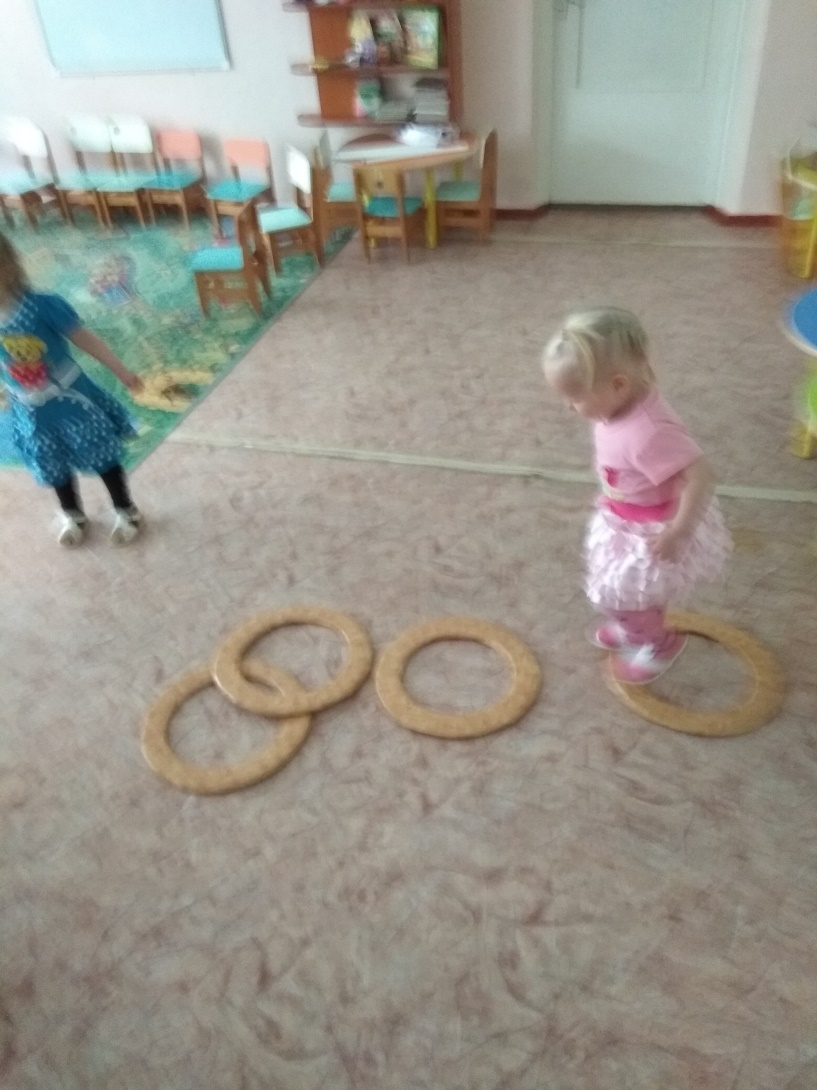 «Веселый лабиринт».Используется при обучении прыжкам на одной и двух ногах, с продвижением  вперед, повороты вправо, влевоРазвивает  координацию движений, равновесие.
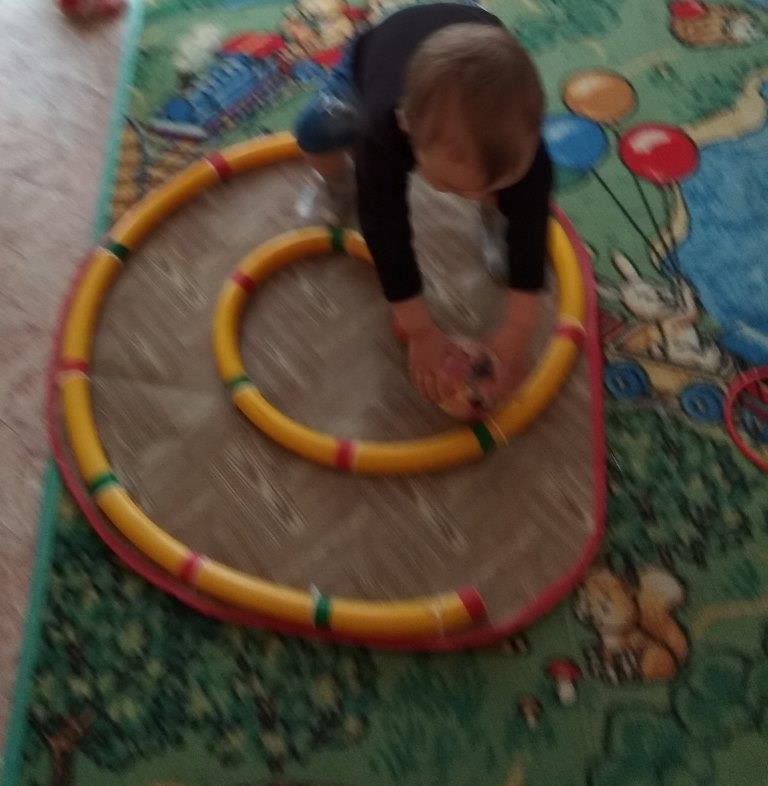 «Ходилки».Предназначены для выполнения основных видов движения, для развития координации движения, для самостоятельной   игровой деятельности.
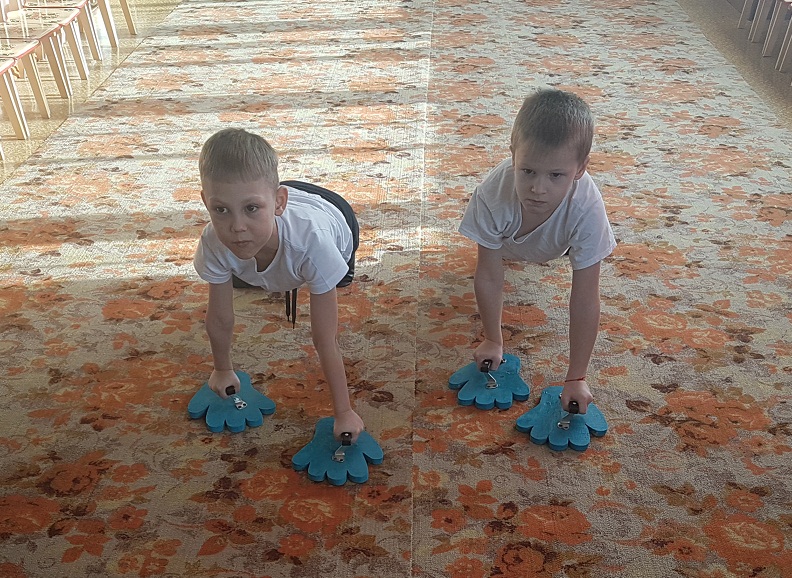 «Сухой бассейн».Сухой руками — это активизация обменных процессов и эффект закаливания, профилактика и лечение многих заболеваний. Особенно полезны сухие бассейны детям, имеющим нарушения осанки, проблемы с опорно-двигательным аппаратом, сколиоз позвоночника, остеохондроз, заболевания нервной системы
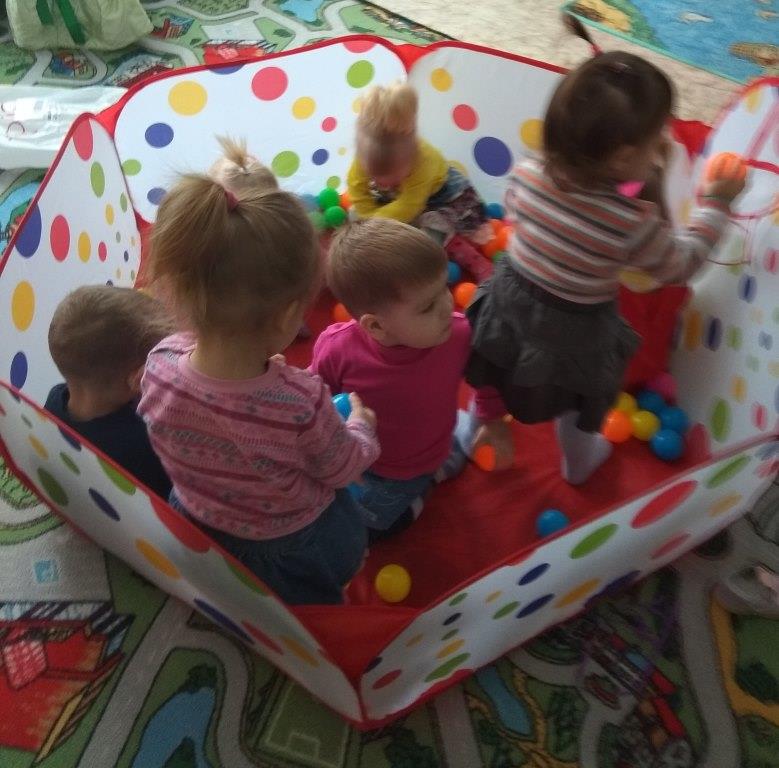 «Перетягивание палки».Развитие силы и силовой выносливости
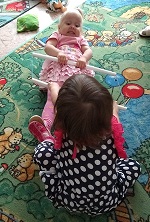 «Косички».Используется для развития координации движений, перешагивания, перепрыгивания, ходьба и бег змейкойдля подвижных игр.
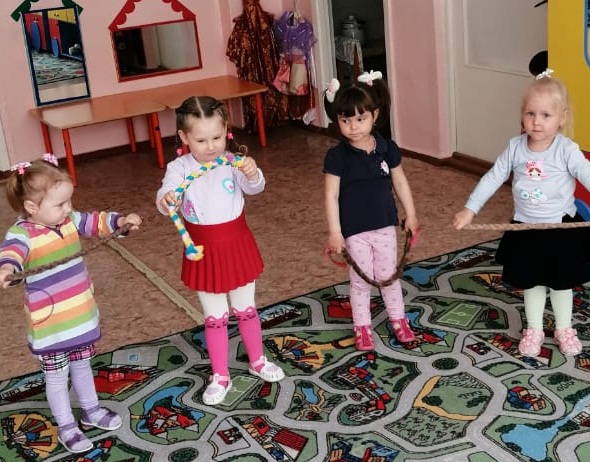 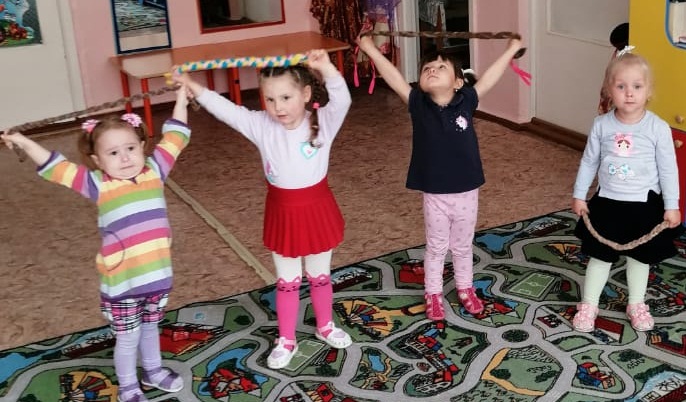 «Лыжи» Цель: развитие координации движений, физических качеств.
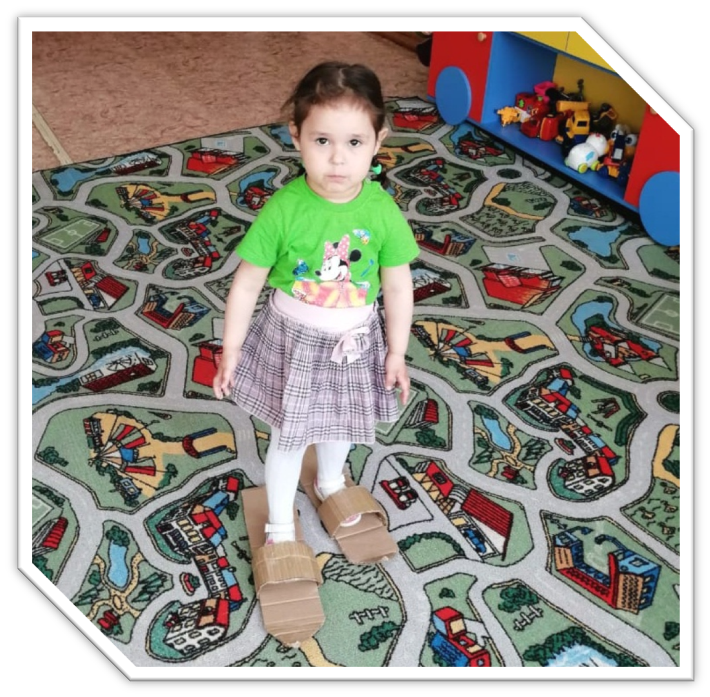 Парашют.Развивает  ловкость, быстроту реакции, глазомер, координацию движений, скорость, внимание, воображение. формирует правильную осанку, укрепляет  мышцы спины.
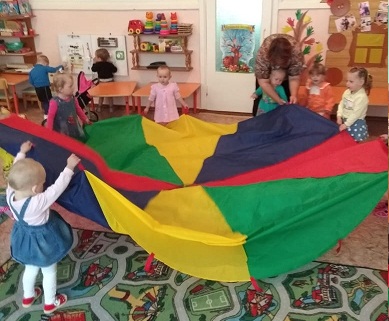 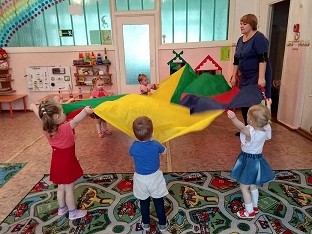 «Колесо».Укрепляет различные группы мышц и вестибулярный аппарат.
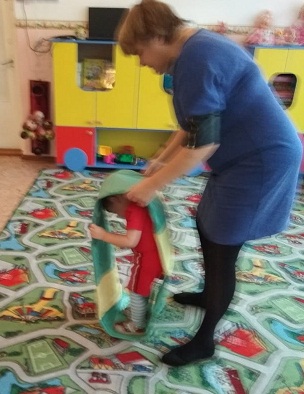 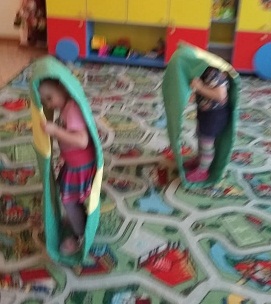 «Догонялки».Скорость, ловкость, выносливость, невербальное общение, умение работать в команде, воспитывает волю к победе.
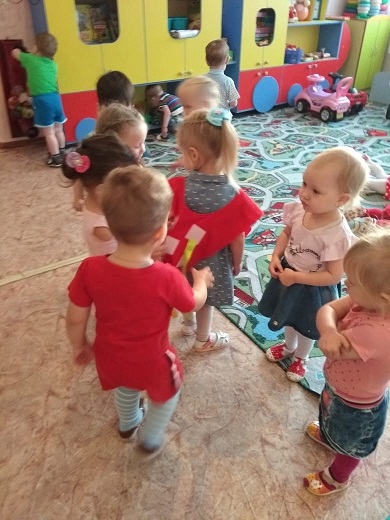 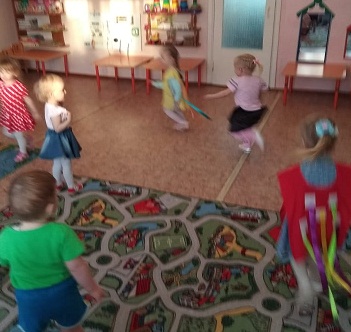 Бизиборд.Доска бизиборд помогает малышу познакомиться с внешним миром через интересующие его предметы, помимо прочего развивая мелкую моторику.
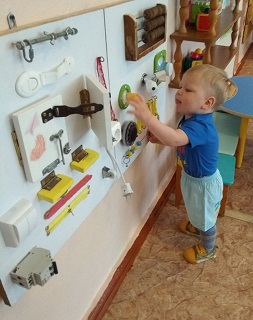 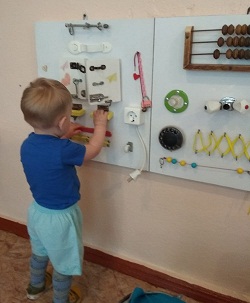 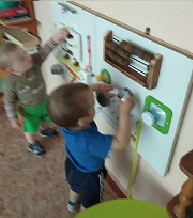 «Подади в цель»Используется для развития глазомера.
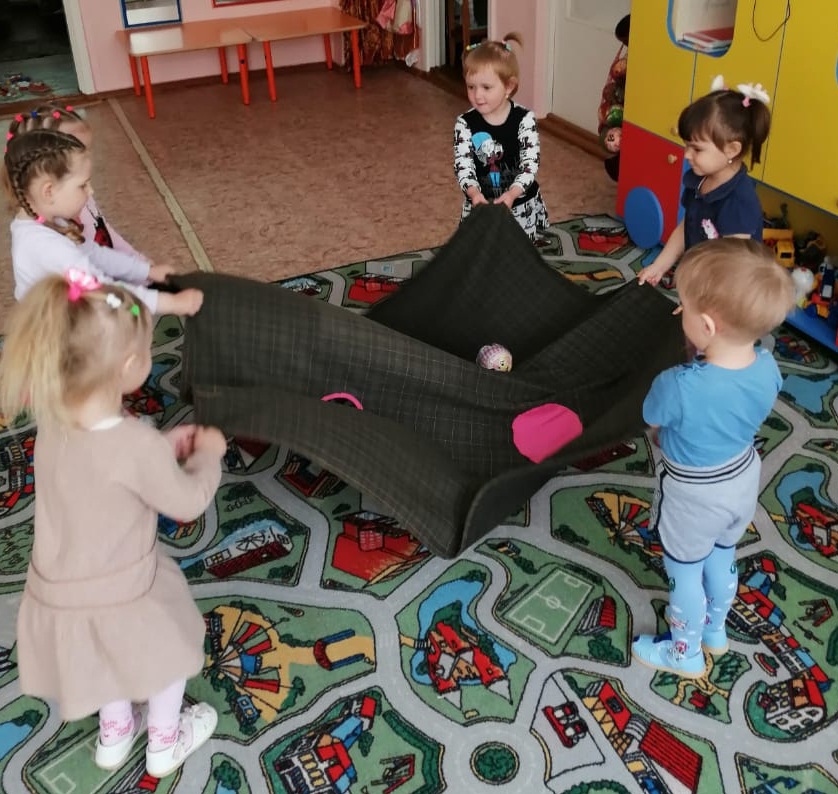 «Меткие стрелки».Используется для развития силы рук, метания, ловкости, подвижных  игр,  развития мелкой моторики.
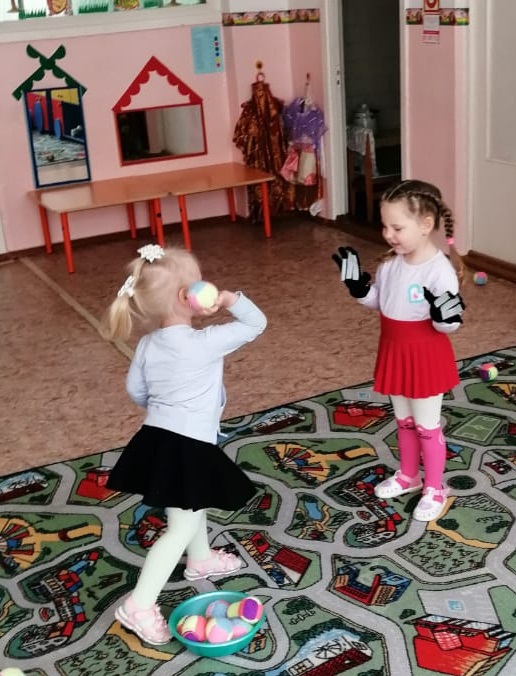 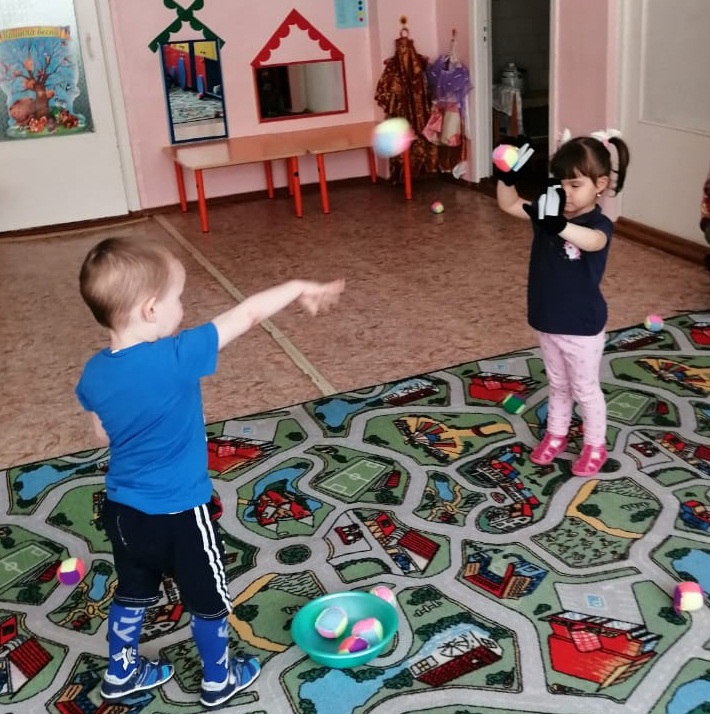 Сравнительная диагностика
Средняя физическая готовность детей на сентябрь 2019 года составила  - 3.9 балла.
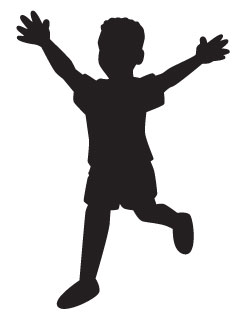 Средняя физическая 
готовность детей на сентябрь 2020 года составила  - 4.3 балла.
Сравнительная диагностика
На начало года 
Уровневый показатель:
Сформирован – 8 – 38,1%
Частично сформирован – 13 – 61,9%
Не сформирован – 
 
На конец года
Уровневый показатель:
Сформирован – 18 – 85,7%
Частично сформирован – 3 – 14,3
(Большак Т,  Резниченко  С, Соловьев М.)
Ожидаемые результаты
Обогащение двигательного опыта; 
Развитие сноровки, внимания, ловкости,  умения быть в коллективе;
Повышение самооценки; 
Бережное обращение с пособиями, применение  их творчески. 
Навыки самостоятельной двигательной активности  при 
использовании нестандартного оборудования.
Перспективы дальнейшего развития проекта
Продолжить работу по формированию двигательной активности детей с использованием нестандартного оборудования;
Продолжить оснащать физкультурный уголок, а также физкультурный зал нестандартным оборудованием в соответствии с возрастными особенностями детей; 
Провести «День  здоровья» в летний оздоровительный 
     период.
Спасибо за внимание!
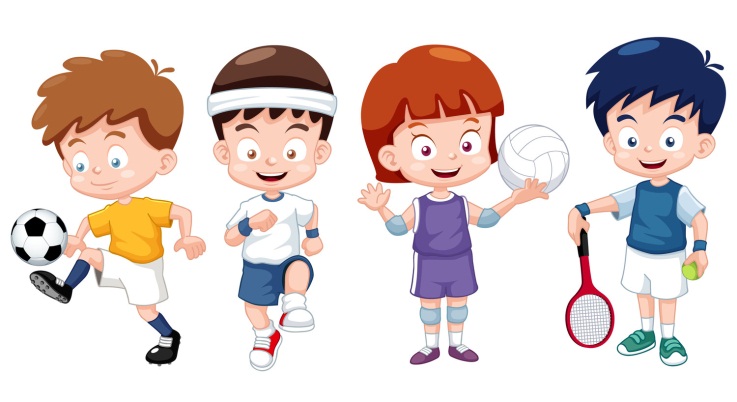